PERCORSO  ACCOGLIENZA ALUNNI CON BES
a cura della Commissione per Inclusione dell’I.C. “Giovanni Paolo II”
con approvazione del Collegio dei Docenti del 24/06/22 del.n. 55 del Cons. di Istituto n.15 del 27/06/2022
PERCORSO DI ACCOGLIENZA 

INFORMARE

CONDIVIDERE 

 PROGETTARE 
STRATEGIE EFFICACI 

 SCUOLA - FAMIGLIA
 FIGURE PROFESSIONALI - TERRITORIO 

RETE OTTIMALE CRESCITA  E  MATURAZIONE.
LA SCUOLA
Fornisce informazioni sul 		      significato di BES e DSA
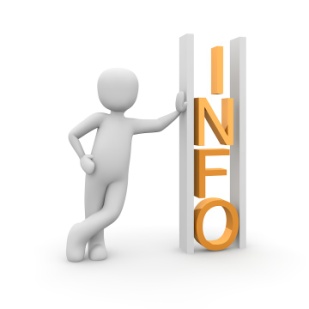 Fornisce indicazioni      	amministrative, didattiche 
    ed educative
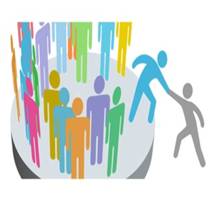 Orienta e supporta
 			le famiglie
Il Gruppo di Lavoro per l’InclusioneGLI
Come da normativa vigente, nel nostro Istituto Comprensivo è presente il Gruppo di Lavoro per l’Inclusione (GLI) di cui fanno parte:
 Il Dirigente Scolastico
 Le Funzioni Strumentali dell’Area 2 BES/DSA e Sostegno
 I Collaboratori del DS: uno per ogni ordine di Scuola (Infanzia, Primaria, Sec.I)
  Assistente Amministrativo
 I Referenti del X Municipio,TSMREE ASLRm3,Servizi Educativi
Il Gruppo di Lavoro ha il compito di:
 supportare il collegio docenti nella definizione e realizzazione del Piano per l’inclusione
 supportare i Docenti contitolari e i Consigli di Classe nell’attuazione dei PEI
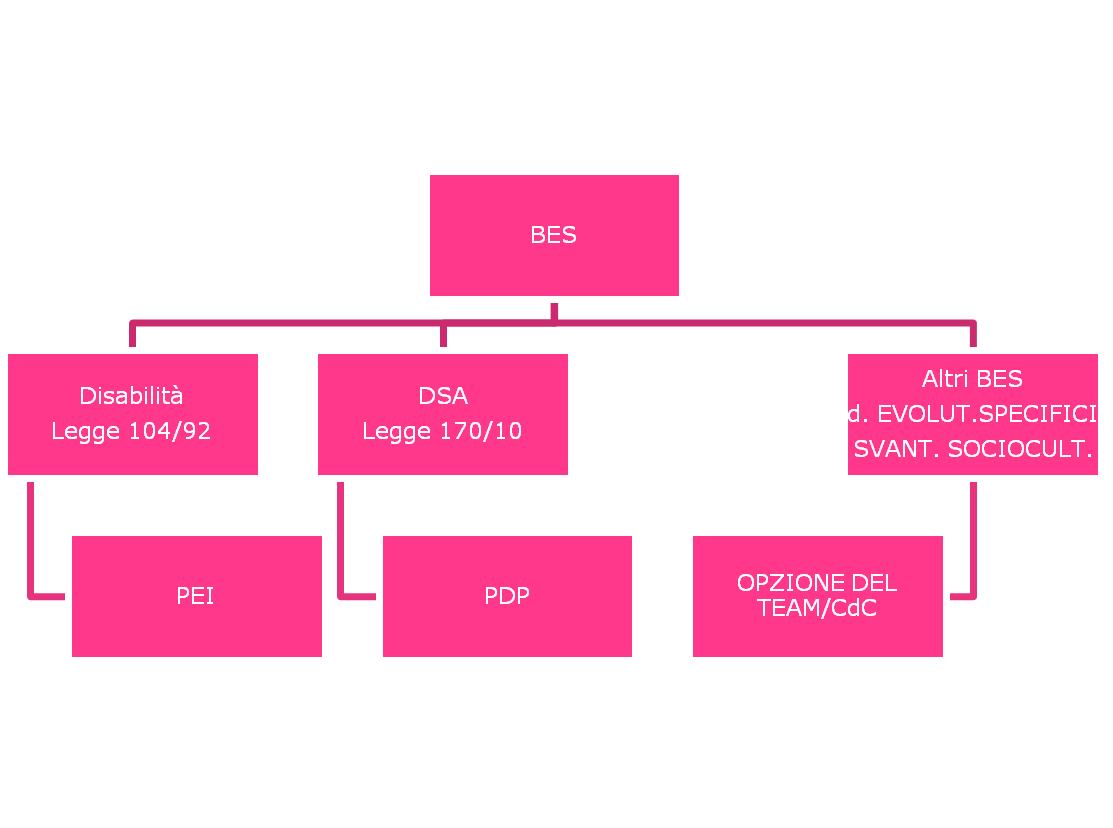 COSA SONO I BES
Bisogni Educativi Speciali
Disturbi Specifici dell’Apprendimento
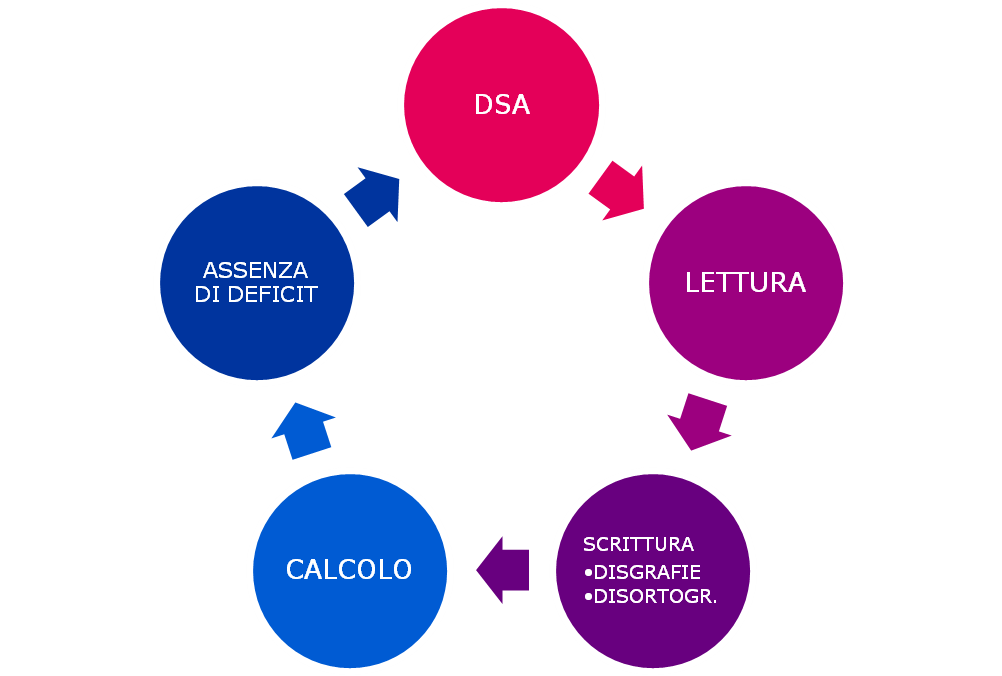 DISLESSIA
Difficoltà specifica nell'imparare a leggere in particolare nella decifrazione dei segni linguistici, ovvero  nella correttezza e nella rapidità della lettura. In genere il bambino ha difficoltà a riconoscere e comprendere i segni associati alla parola, a leggere rapidamente e correttamente.

DISGRAFIA
Difficoltà a livello grafo-esecutivo. Il disturbo della scrittura riguarda la riproduzione dei segni alfabetici e numerici con perdurare del tratto incerto, irregolare. È una difficoltà che investe la scrittura, ma non il contenuto.

DISORTOGRAFIA
Difficoltà ortografiche. La difficoltà riguarda l'ortografia. In genere si riscontrano difficoltà a scrivere le parole usando tutti i segni alfabetici e a collocarli al posto giusto e/o a rispettare le regole ortografiche (accenti, apostrofi, forme verbali etc.).

DISCALCULIA
Difficoltà negli automatismi del calcolo, nell’elaborazione dei numeri e/o nella scrittura e/o nella lettura del numero. 
La Dislessia, Disgrafia, Disortografia e Discalculia possono manifestarsi tutte insieme nel bambino  oppure comparire isolatamente o in comorbidità con altri disturbi.
Come sono classificati?
Tabella di sintesi
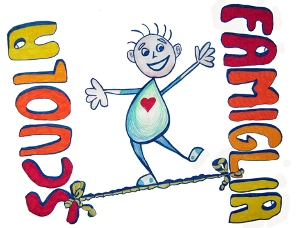 LA SCUOLA

 OSSERVA

 DOCUMENTA

 COMUNICA ALLA FAMIGLIA
LA SCUOLA 
OSSERVA     DOCUMENTA 
 PERCORSO SCOLASTICO DEGLI ALUNNI 
INFANZIA   PRIMARIA   SEC. I GRADO
 PROVE DI LIBERA OSSERVAZIONE
SEGNALI DI ATTENZIONE PER DSA 
 DIFFICOLTÀ DI ALTRO TIPO 
DOCENTI
 INFORMERANNO LA FAMIGLIA 
 METTERANNO IN ATTO STRATEGIE
RECUPERO E POTENZIAMENTO
1° STEP: OSSERVARE
dai 4 ai 6/7 anni
Difficoltà di linguaggio, di pronuncia dei suoni o frasi incomplete  
Prassie fine motorie e/o grosso motorie incerte
Impugnatura scorretta dello strumento grafico
Difficoltà a riconoscere le lettere del proprio nome
Scarsa abilità nell’utilizzo delle parole nei giochi linguistici, nelle rime, nelle storielle inventate, nell’invenzione di nomi per i personaggi, nelle filastrocche
 Difficoltà nel comprendere frasi o semplici consegne 
Disinteresse per i giochi di parole
Non adeguata padronanza fonologica
Difficoltà nella copia da modello e disordine nel foglio
Difficoltà generiche di attenzione 
Difficoltà nella gestione delle proprie emozioni 
Goffaggine motoria
dagli 8 ai 12/13 anni
Difficoltà di copiatura dalla lavagna
Perdita della riga e salto della parola in lettura 
Difficoltà ad utilizzare lo spazio del foglio
Irregolarità del tratto grafico
Scrittura con caratteri troppo grandi e/o troppo piccoli 
Difficoltà nel seguire la linearità del rigo
Confusione e sostituzione di lettere in particolare con l’uso dello stampato  minuscolo
Lettere e numeri scritti a specchio 
Sostituzione di suoni simili
Omissione nei suoni difficili da pronunciare 
Difficoltà nell’uso delle doppie
Generale inadeguata padronanza fonologica
 Punteggiatura e/o maiuscole ignorate
Difficoltà ad imparare l’ordine alfabetico e ad usarlo
Difficoltà a memorizzare sequenze, termini difficili e specifici delle discipline
 Difficoltà nell’apprendere la lingua straniera
Difficoltà a mantenere l’attenzione e la concentrazione per tempi prolungati
 Difficoltà ad essere puntali nella comprensione e nell’esecuzione delle consegne
Difficoltà a leggere l’orologio
Difficoltà a memorizzare i giorni della settimana, i mesi, l’ordine alfabetico
Difficoltà nella gestione delle proprie emozioni 
Difficoltà nelle relazione con i pari e con gli adulti
COSA OSSERVARE
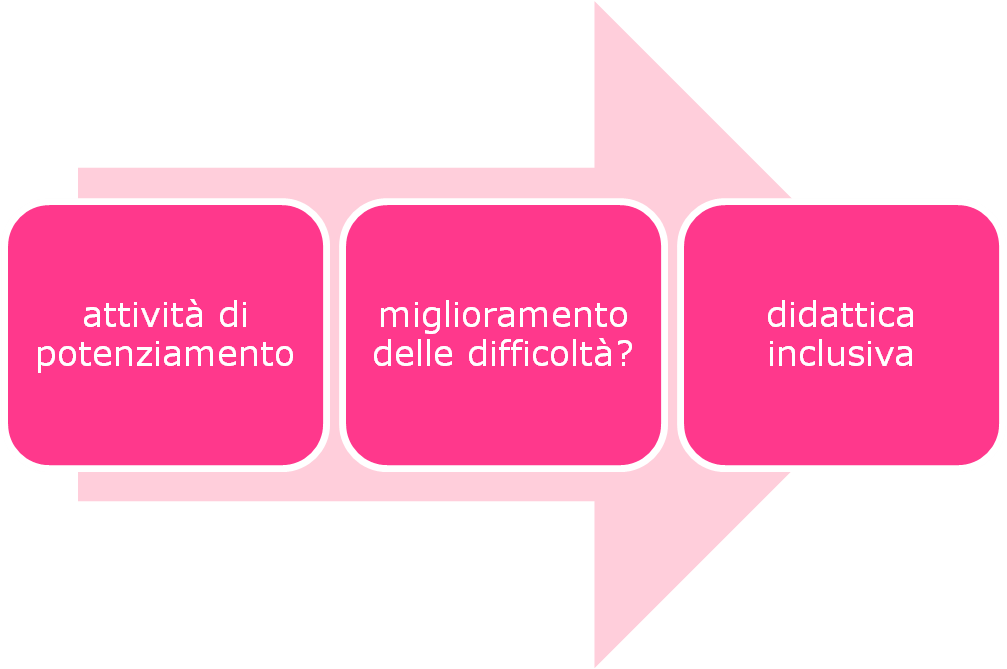 2° STEP: POTENZIARE
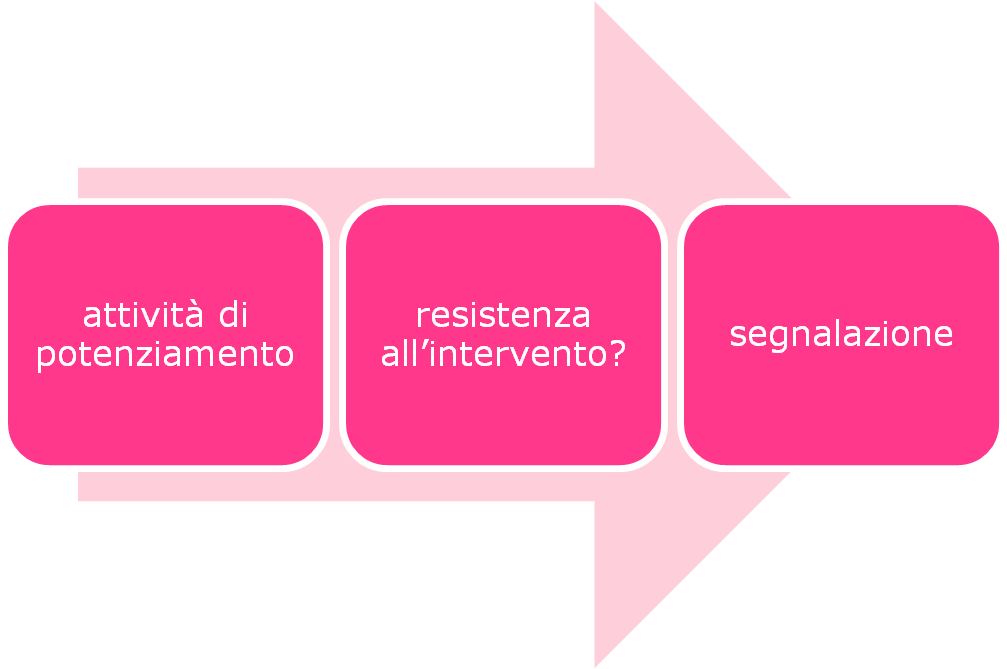 2° STEP: POTENZIARE
FAMIGLIA FAVOREVOLE
FAMIGLIA
Inoltra via mail tsmreeaccoglienza.municipio10@aslroma3.it 
domanda di prima accoglienza e 
 allega la scheda di segnalazione rilasciata dalla Scuola
Oppure
Attraverso il Pediatra con impegnativa per Visita neuropsichiatrica infantile
  Oppure 
 presso strutture private di libera scelta, meglio se accreditate e con la presenza di equipe multidisciplinari.
DOCENTE
Informa
 Figura Strumentale Area 2 BES/DSA via mail area2ciancaleoni@gmail.com 
Consegna 
 Segreteria la scheda di Segnalazione e il Consenso firmati dal Genitore
SEGRETERIA 
 scheda alla firma del Dirigente Scolastico
  potrà convocare i Docenti per ulteriori informazioni
 La Segreteria protocolla la scheda e convoca la famiglia per la consegna della scheda di Segnalazione
FIGURA STRUMENTALE AREA 2 BES/DSA
Visiona la documentazione
Contatta telefonicamente la famiglia
Come si procede?
FAMIGLIA NON FAVOREVOLE
DOCENTE
Informa 
 Figura Strumentale Area 2 BES/DSA via mail area2ciancaleoni@gmail.com 
Consegna in Segreteria
1. la scheda di Segnalazione 
2. il modulo di NON Consenso
3. Verbalizza l’incontro
Figura Strumentale AREA 2 BES/DSA + DOCENTE
 esaminano la situazione dell’alunno
 eventuale osservazione in classe
Se il team/Consiglio di Classe ritiene opportuno, fornisce strumenti compensativi
SE  ANCORA EVIDENTI LE DIFFICOLTÀ RILEVATE
 DOCENTE
 informa
 la Funzione Strumentale Area 2 BES/DSA
 via mail area2ciancaleoni@gmail.com
 che provvederà a darne comunicazione al DS
Come si procede?
4° STEP ACQUISIZIONE CERTIFICAZIONE DSA L.170/10PDP
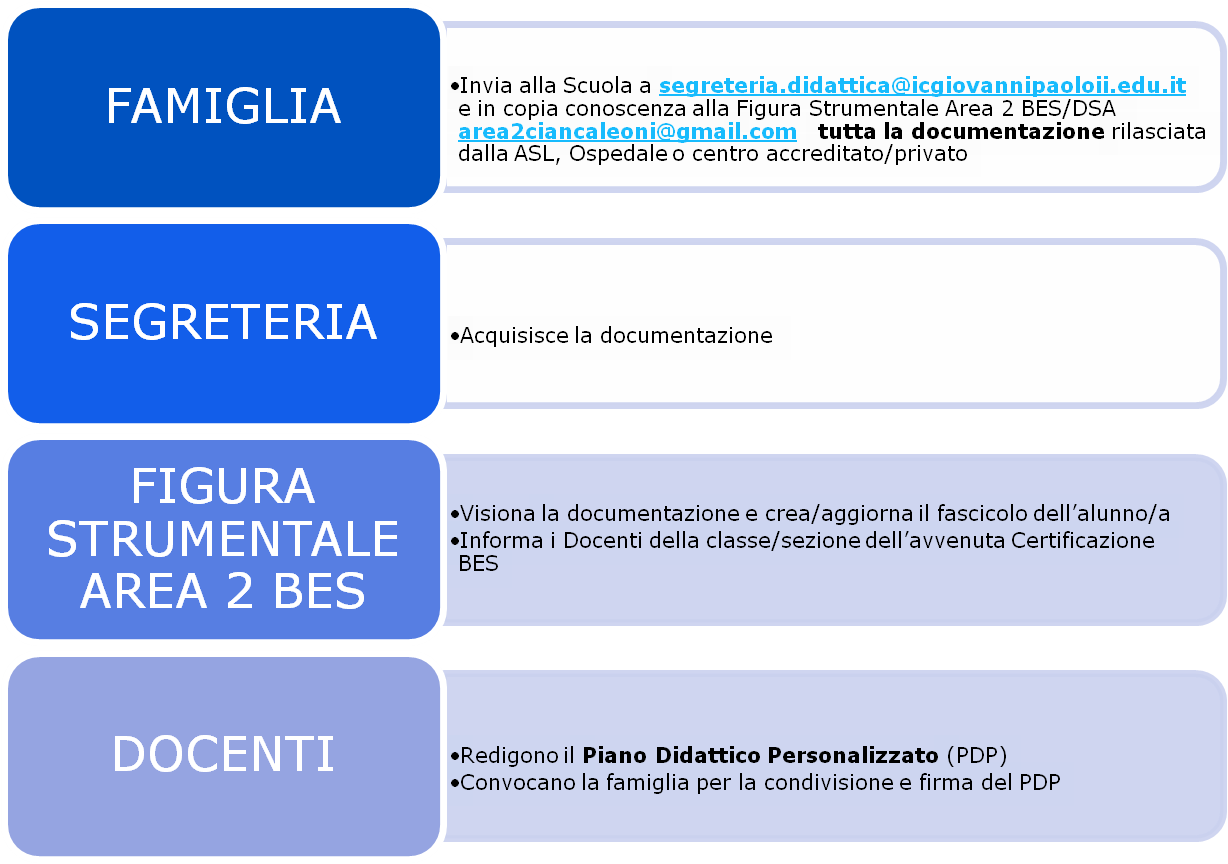 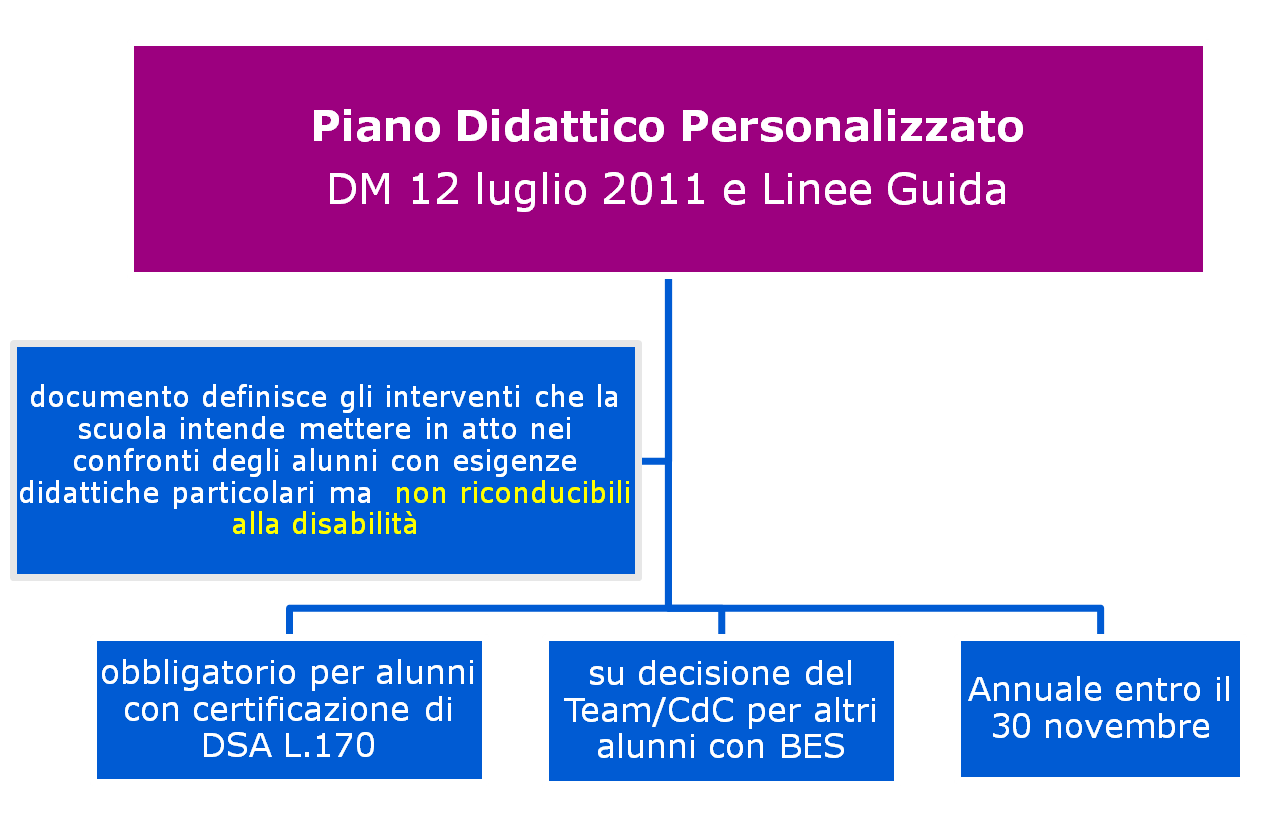 La Famiglia invia mail alla Scuola all’ indirizzo segreteria.didattica@icgiovannipaoloii.edu.it nella quale chiede un colloquio di Consulenza con la partecipazione dello specialista che segue il bambino/a
La Scuola, fatte salve le esigenze di servizio, comunicherà la disponibilità alla famiglia il giorno e l’ora (solitamente il Giovedì mattina entro le ore 13) 
Successivamente la Famiglia contatterà il terapista del bambino/a per comunicare l’appuntamento fissato dalla Scuola. 
La conferma dell’appuntamento va inviata dalla Famiglia alla Scuola sempre alla mail segreteria.didattica@icgiovannipaoloii.edu.it fornendo anche Nome e Cognome e la mail dello specialista che interverrà.
La Funzione Strumentale per gli alunni con BES, invierà i codici riunione per la piattaforma Zoom alle parti interessate.
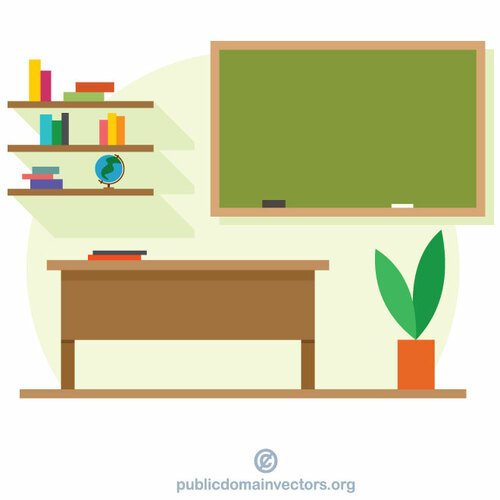 Per gli alunni con BES L.170/10 viene redatto il PDP, non è previsto il GLO, bensì un incontro di Consulenza con gli Specialisti che seguono il bambino/a su richiesta della Famiglia
Come prendere appuntamento per Consulenza Scuola/Famiglia/Terapisti?
4° STEP ACQUISIZIONE DIAGNOSI E L. 104/92 - PEI
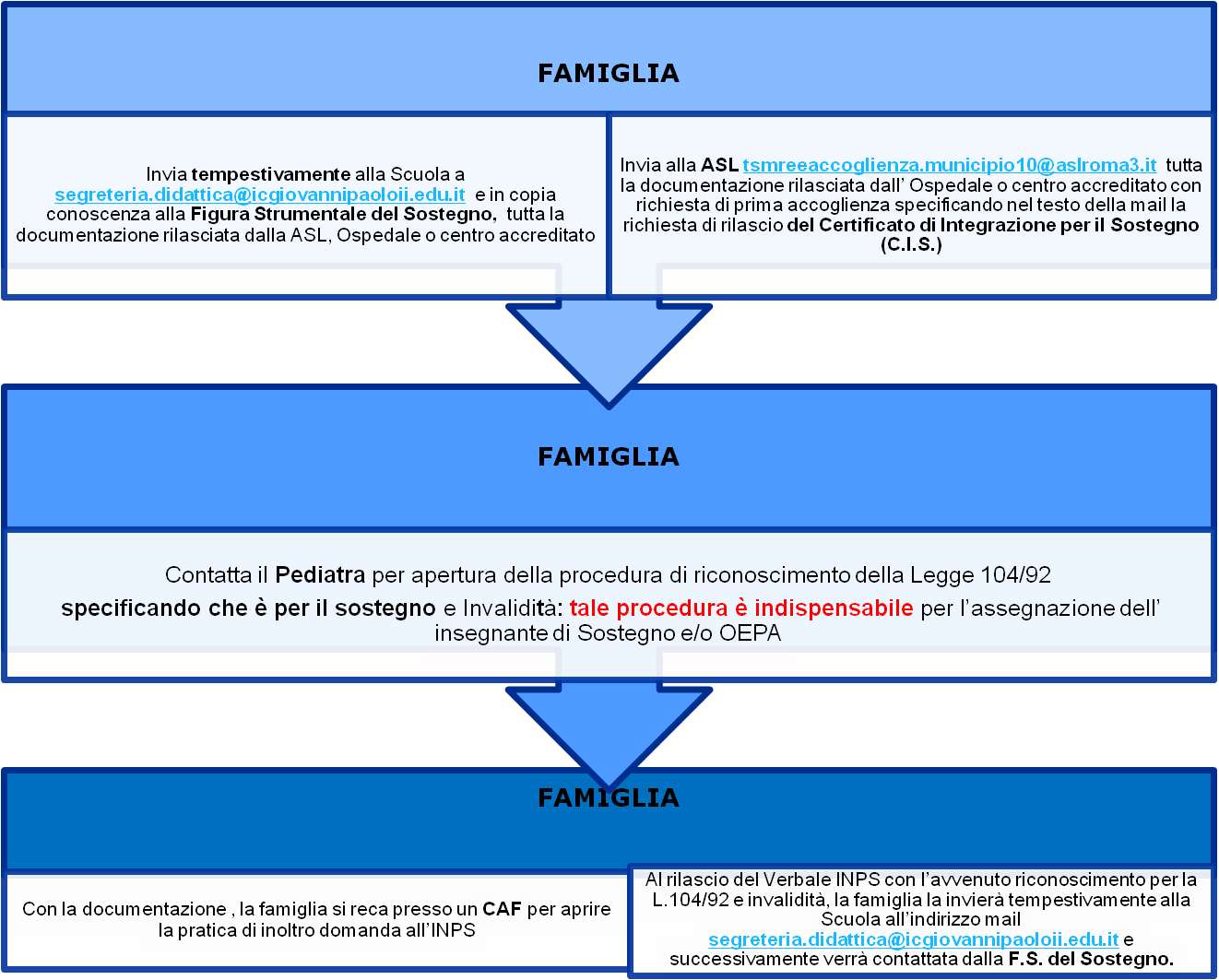 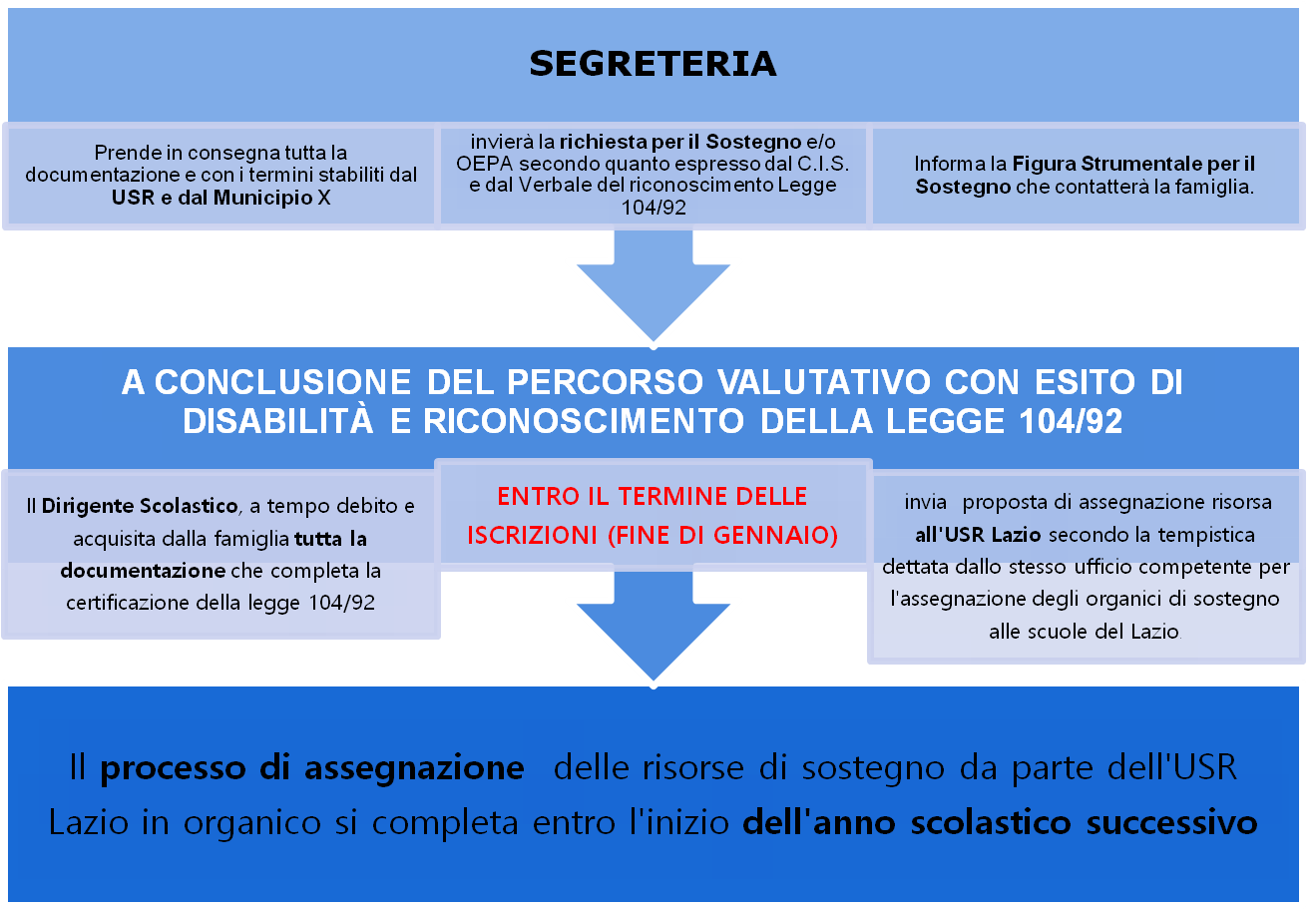 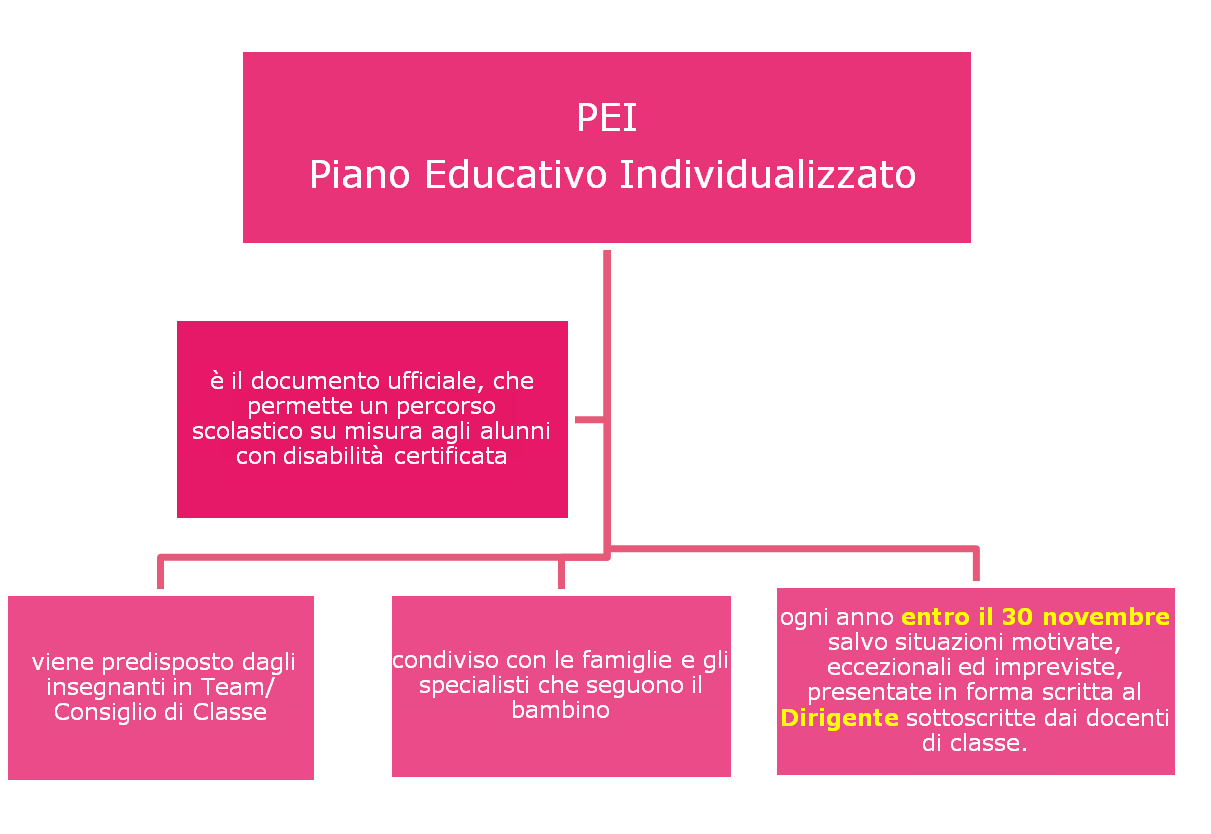 CONTATTI

Invio documentazione segreteria.didattica@icgiovannipaoloii.edu.it
Copia conoscenza documentazione area2ciancaleoni@gmail.com
Prenotazione colloquio Consulenza pedagogica sportellogenitori@gmail.com